Exceptions and file input/output
try-raise-except-finally
Exception 
control flow
match - case
file open/read/write
sys.stdin, sys.stdout, sys.stderr
Exceptions – Error handling and control flow
Exceptions is a widespread technique to handle run-time errors / abnormal behaviour (e.g. in Python, Java,  C++, JavaScript, C#)

Exceptions can also be used as an advanced control flow mechanism (e.g. in Python, Java, JavaScript)

Problem: How to perform a ”break” in a recursive function ?
Built-in exceptions		(class hierarchy)
docs.python.org/3/library/exceptions.html
[Speaker Notes: Emphasized (red) exception types are those likely already seen during the course until now
Next slide shows examples]
Typical built-in exceptionsand unhandled behaviour
[Speaker Notes: L = [1] * 1_000_000_000 succeeds, but uses 7.6 Gb RAM
L = [1] * 10_000_000_000 fails immediately]
Catching exceptions – Fractions (I)
[Speaker Notes: 1/4 versions of the program]
Catching exceptions – Fractions (II)
catch exception
Catching exceptions – Fractions (III)
catch exception
catch exception
exception not caught
[Speaker Notes: hard to think of all the possible errors that might occur...]
Catching exceptions – Fractions (IV)
catch exceptions
[Speaker Notes: drawback is that it is unclear where exception is raised when caught]
Keyboard interrupt (Ctrl-c)
throws KeyboardInterrupt exception
Keyboard interrupt (Ctrl-c)
Be aware that you likely would like to leave the Ctrl-c generated KeyboardInterrupt exception unhandled, except when stated explicitly










(left) KeyboardInterrupt is unhandled (right) it is handled (intentionally?)
catches KeyboardInterrupt
Exception class hierarchy
BaseException
...
KeyboardInterrupt
Exception
...
LookupError
IndexError
KeyError
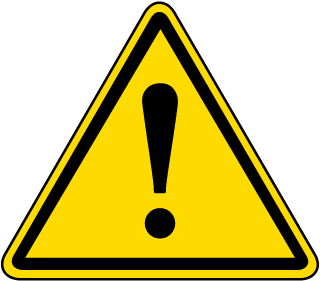 [Speaker Notes: help(LookupError) -> class LookupError(Exception)  # lists parent classes (as part of method-resolution order) but also builtin subclasses (but not used defined subclasses)

Other exceptions could be NameError (L not defined) or TypeError (L is not subscriptable)]
try statement syntax
try:
   code
except ExceptionType1:
   code  # executed if raised exception instanceof
         # ExceptionType1 (or subclass of ExceptionType1)
except ExceptionType2:
   code  # executed if exception type matches and none of 
         # the previous except statements matched
...
else:
   code  # only executed if no exception was raised
finally:
   code  # always executed independent of exceptions
         # typically used to clean up (like closing files)
arbitrary number of except cases
[Speaker Notes: finally is also executed if an “except” is executed that raises a new exception]
except variations
except:                # catch all exceptions  

except ExceptionType:  # only catch exceptions of class ExceptionType                       # or subclasses of ExceptionType

except (ExceptionType1, ExceptionType2, ..., ExceptionTypek):
			     # catch any of k classes (and subclasses)

except ExceptionType as e:
                       # catch exception and assign exception object to e
                       # e.args contains arguments to the raised exception
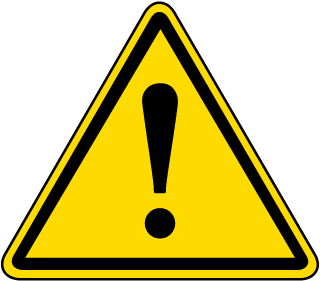 [Speaker Notes: In the 3rd case the parenthesis cannot be omitted!]
Raising exceptions
An exception is raised (or trown) using one of the following (the first being an alias for the second):
	raise ExceptionType
	raise ExceptionType()
	raise ExceptionType(args)
[Speaker Notes: A is an abstract class (seen earlier), where g has not been implemented (but it is, it just raises an NotImplementedError exception when called).

Without the default g we would get AttributeError: 'A' object has no attribute 'g']
User exceptions
New exception types are created using class inheritance from an existing exception type(possibly defining __init__)
match – case (since Python 3.10)
Assume we want to do different things depending on the value of an expression (different cases)
Can be done using if, but also using  match – case, that is also evaluated top-down
match – case
Can match…
simple values
named variable values 
guards (if)
sequences of values
dictionaries
builtin types
user defined classes
nested structures of the above
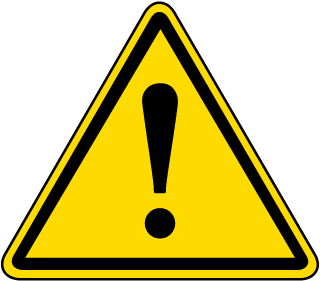 [Speaker Notes: repr ensures quotes will be printed around strings]
try to open file for reading
filename
3 ways to read lines from a file
filehandle
iterate over lines in file
close file when done
Steps
Open file using open
Read lines from file using
 filehandler.readline
 filehandler.readlines
 for line in filehandler:
Close file using close
read all lines into a list of strings
read single line (terminated by '\n')
open ('filename.txt') assumes the file to be in the same folder as your Python program, but you can also provide a full path
open('c:/Users/gerth/Documents/filename.txt')
[Speaker Notes: The lines read contains a ‘\n’ at the end, so we avoid printing two newlines by setting end=‘’]
3 ways to write lines to a file
try to open file for writing
write mode
write single string to file
write list of strings to file
append to existing file
Opening file:   open(filename, mode)where mode is a string, either 'w' for opening  a new (or truncating an existing file) and 'a' for appending to an existing file
Write single string:   filehandle.write(string)Returns the number of characters written
Write list of strings strings:    filehandle.writeline(list)
Newlines ('\n') must be written explicitly
print can take an optional file argument
Exceptions while dealing with files
When dealing with files one should be prepared to handle errors / raised exceptions, e.g. FileNotFoundError
Opening files using with (recommend way)
f = result of calling __enter__() on result of open expression, which is the file handle
The Python keyword with allows to create a context manager for handling files
Filehandle will automatically be closed, also when exceptions occur
Under the hood: filehandles returnedby open support __enter__ and __exit__ methods
docs.python.org/3/library/stdtypes.html#typecontextmanager
[Speaker Notes: with wraps code in try-except-else both calling __exit__. If an exception happens __exit__ is given this exception and can react on it or just ignore it and let it propagate.]
Does a file exist?
Module os.path contains a method isfile to check if a file exists
docs.python.org/3/library/os.path.html
module sys
Module sys contains the three standard file handles
	sys.stdin (used by the input function)
	sys.stdout (used by the print function)
	sys.stderr (error output from the Python interpreter)
docs.python.org/3/library/sys.html
print(..., file=output file)
PEP8 on exceptions
For all try/except clauses, limit the try clause to the absolute minimum amount of code necessary
The class naming convention applies (CapWords) 
Use the suffix "Error" on your exception names(if the exception actually is an error)
A bare except: clause will catch SystemExit and KeyboardInterrupt exceptions, making it harder to interrupt a program with Control-C, and can disguise other problems. If you want to catch all exceptions that signal program errors, use except Exception:
www.python.org/dev/peps/pep-0008/
Performance of scanning a file
Python can efficiently scan through quite big files




The first search finds all lines related to ThrB12-DKP-insulin (Entry ID 6203) in a chemical database available from www.bmrb.wisc.edu
The second search finds all occurrences of “Germany” in Conan Doyle's complete Sherlock Holmes available at sherlock-holm.es
[Speaker Notes: Don’t be afraid to scan a file of 1 GB – just process each line efficiently

Experiments on Lenovo T460s laptop 512 Gb SSD disk]
[Speaker Notes: Example using reading a file, and user defined exception for returning recursive found solution

find_free(): return an empty cell
unused(i,j): return set of values possible for cell(i,j)

sudoku_histogram.py : report number of recursive calls, and distribution over the recursion depth

sudoku_histogram_smallest_unused.py : Recurse on cell with the minimum number of candidate numbers left (heuristic to reduce search space; but fails miserably when “for value in unused(i,j)” is replaced by “sorted(unused(i,j))” where the search space visited increased by factor >= 1000)]